ประกาศกรมสวัสดิการและคุ้มครองแรงงานเรื่อง กำหนดแบบและวิธีการรายงานผลการฝึกซ้อมดับเพลิงและฝึกซ้อมอพยพหนีไฟทางสื่ออิเล็กทรอนิกส์วันที่ประกาศในราชกิจจานุเบกษา05-10-2559
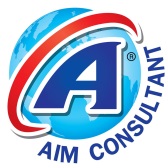 สรุปสาระสำคัญ
1. ให้ใช้บังคับตั้งแต่วันประกาศในราชกิจจานุเบกษาเป็นต้นไป
2. การรายงานผลการฝึกซ้อมดับเพลิงและฝึกซ้อมอพยพหนีไฟ ต่ออธิบดีหรือผู้ซึ่งอธิบดีมอบหมายนายจ้างอาจรายงานทางสื่ออิเล็กทรอนิกส์ตามแบบรายงานผลการฝึกซ้อมดับเพลิงและฝึกซ้อมอพยพหนีไฟทางสื่ออิเล็กทรอนิกส์ ท้ายประกาศนี้
3. นายจ้างที่มีความประสงค์จะรายงานผลการฝึกซ้อมดับเพลิงและฝึกซ้อมอพยพหนีไฟทางสื่ออิเล็กทรอนิกส์ ต้องลงทะเบียนเพื่อขอรหัสผู้ใช้ (User ID) และรหัสผ่าน (Password) ทางเว็บไซต์ของกรมสวัสดิการและคุ้มครองแรงงาน (http://eservice.labour.go.th)
4. การลงทะเบียนตามวรรคหนึ่ง ไม่เป็นการตัดสิทธิของนายจ้างที่จะรายงานผลการฝึกซ้อมดับเพลิงและฝึกซ้อมอพยพหนีไฟด้วยตนเอง ทางไปรษณีย์ หรือทางโทรสาร แต่อย่างใด
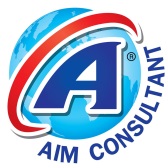 สรุปสาระสำคัญ
5. เมื่อนายจ้างได้รับรหัสผู้ใช้ (User ID) และรหัสผ่าน (Password) ตามข้อ ๔ แล้วนายจ้างสามารถรายงานผลการฝึกซ้อมดับเพลิงและฝึกซ้อมอพยพหนีไฟทางสื่ออิเล็กทรอนิกส์ผ่านทางเว็บไซต์ของกรมสวัสดิการและคุ้มครองแรงงาน (http://eservice.labour.go.th)
6. การดำเนินการตามวรรคหนึ่ง ให้ถือว่าอธิบดีหรือผู้ซึ่งอธิบดีมอบหมายได้รับรายงานผลการฝึกซ้อมดับเพลิงและฝึกซ้อมอพยพหนีไฟในวันและเวลาตามที่ปรากฏที่เครื่องคอมพิวเตอร์แม่ข่ายของกรมสวัสดิการและคุ้มครองแรงงาน"
7. กรณีที่มีข้อสงสัย พนักงานตรวจความปลอดภัยมีอำนาจเรียกนายจ้างผู้ซึ่งรายงานผลการฝึกซ้อมดับเพลิงและฝึกซ้อมอพยพหนีไฟทางสื่ออิเล็กทรอนิกส์ จัดส่งหรือแสดงข้อมูลเกี่ยวกับการรายงานผลการฝึกซ้อมดับเพลิงและฝึกซ้อมอพยพหนีไฟ เพื่อตรวจสอบต่อไป
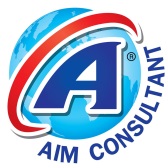